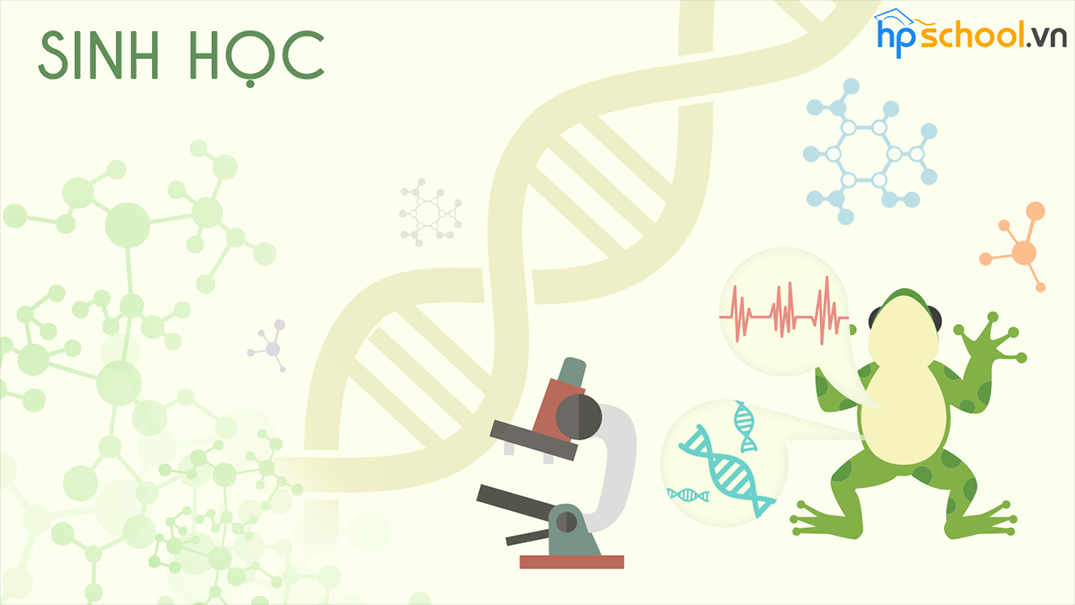 TIẾT 26-THỰC HÀNH: NHẬN BIẾT MỘT VÀI DẠNG ĐỘT BIẾN
ĐỐI TƯỢNG QUAN SÁT
1) Đột biến hình thái
2) Đột biến NST
1) Đột biến hình thái
LÔNG CHUỘT
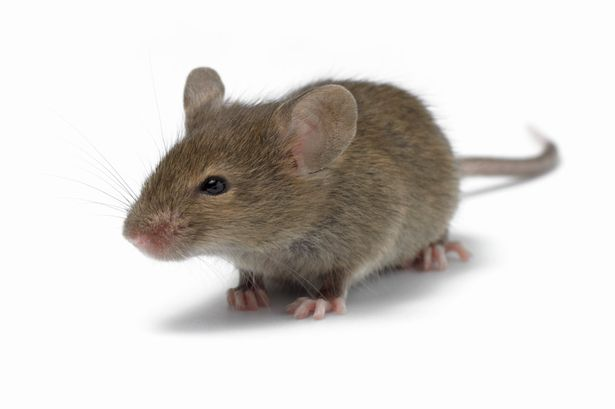 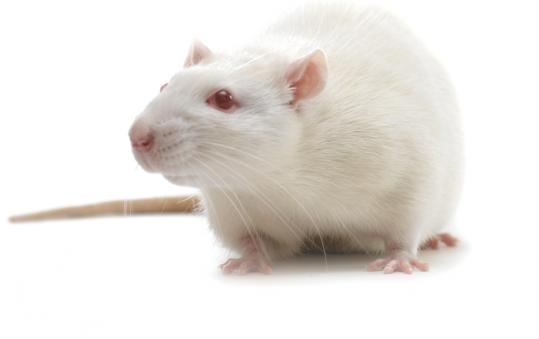 Chuột bạch tạng
Chuột bình thường
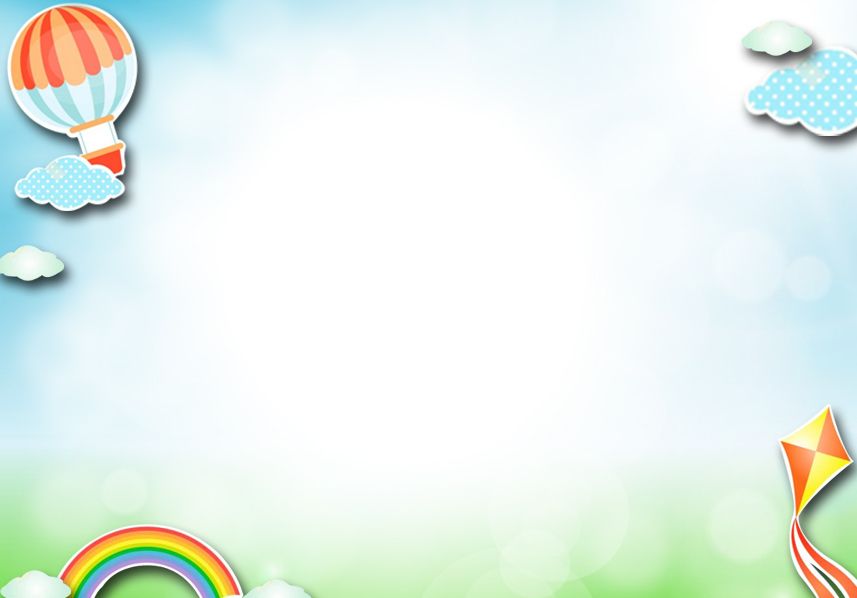 NGƯỜI
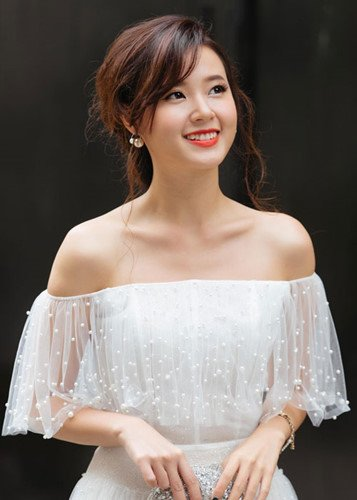 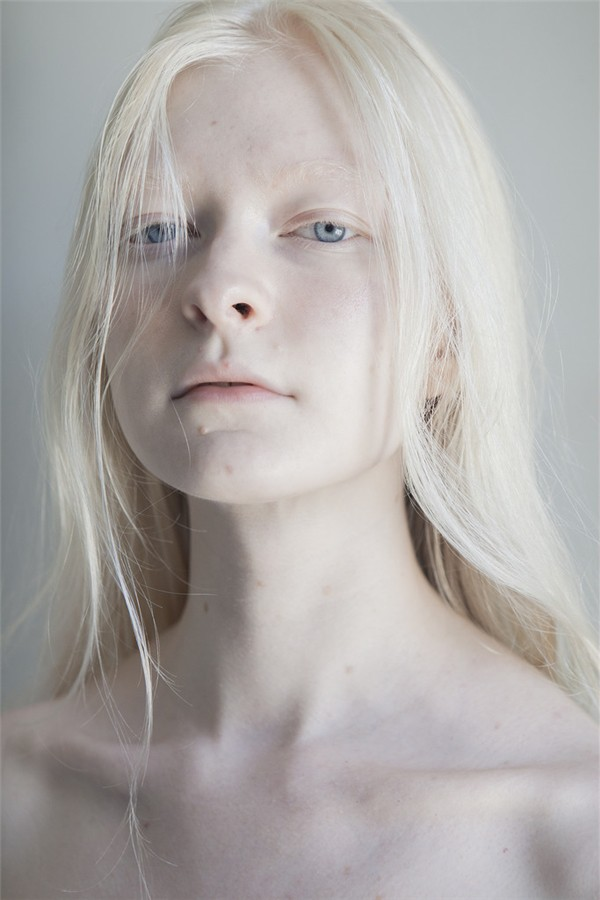 Người bình thường
Người bị bạch tạng
LÁ LÚA
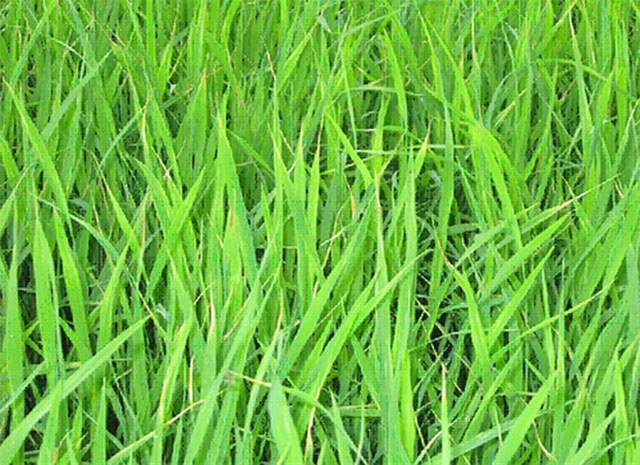 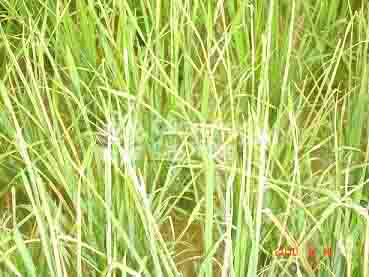 Lá lúa bình thường
Lá lúa bị bạch tạng
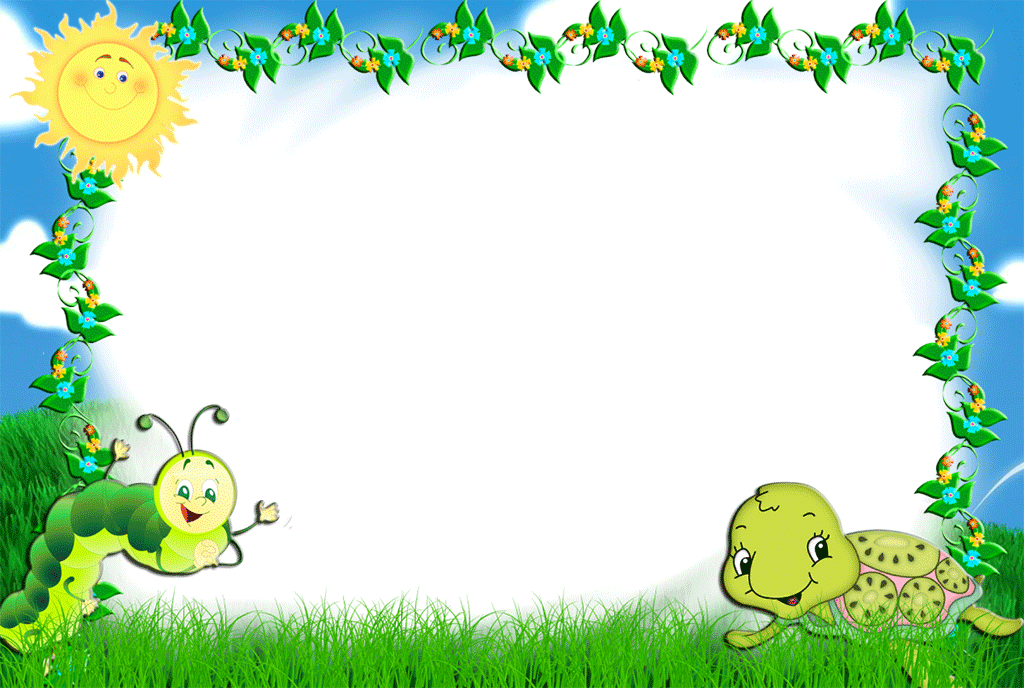 Thân lúa
Lúa đột biến
Lúa bình thường
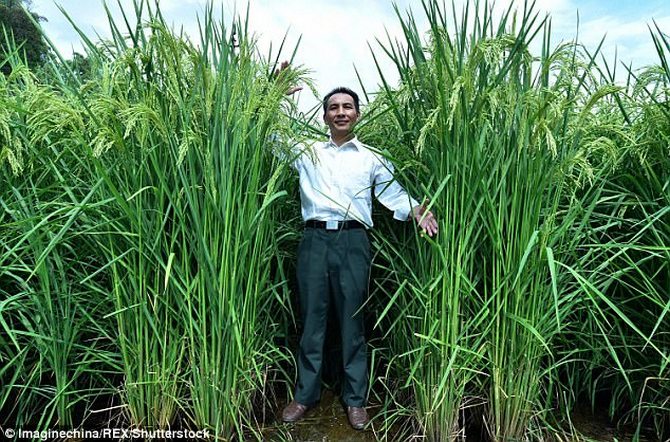 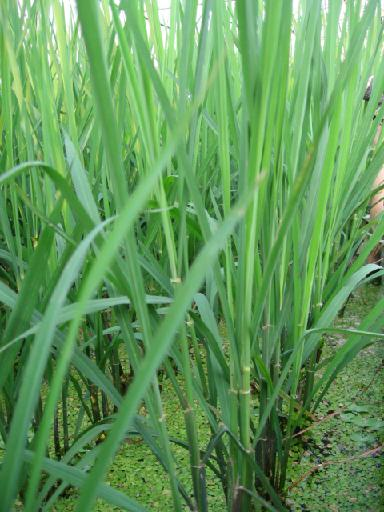 Bông lúa
Lúa bình thường
Lúa đột biến
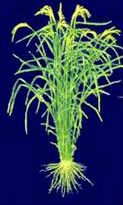 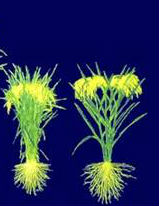 HẠT LÚA
HẠT LÚA BÌNH THƯỜNG
HẠT LÚA CÓ RÂU
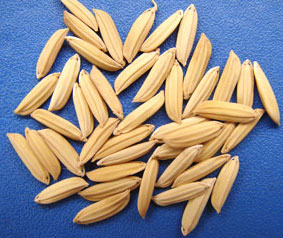 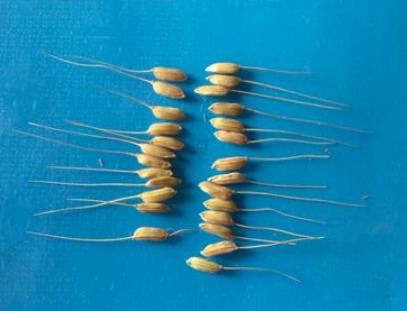 Lợn
Lợn bị đột biến
Con lợn bình thường
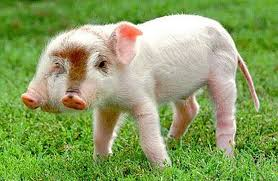 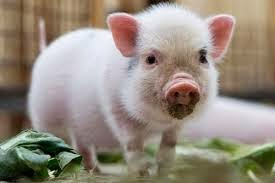 Cà chua
Cà chua bình thường
Cà chua đột biến
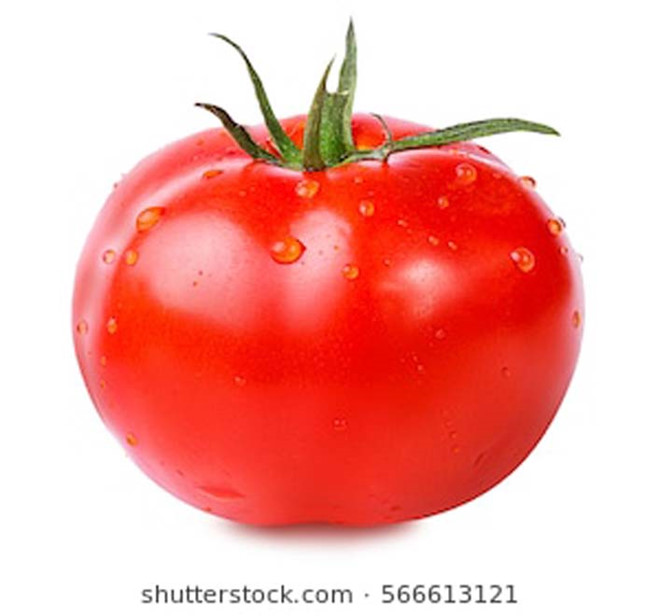 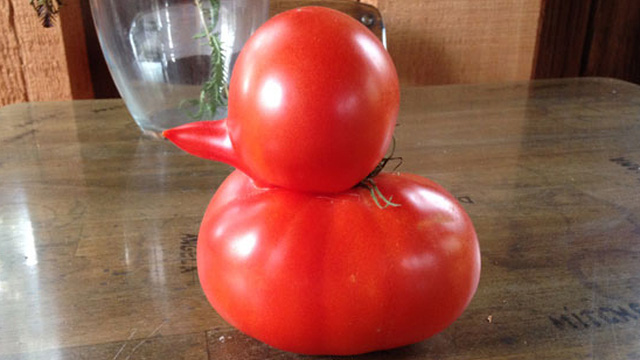 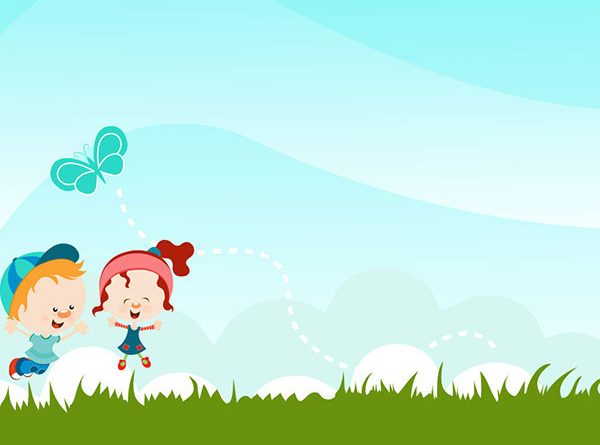 Chuối
Chuối bình thường
Chuối đột biến
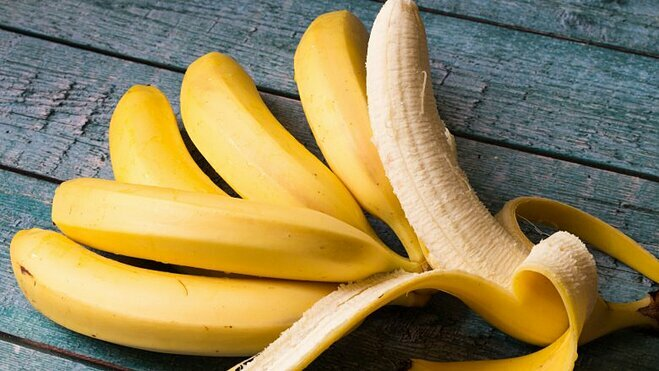 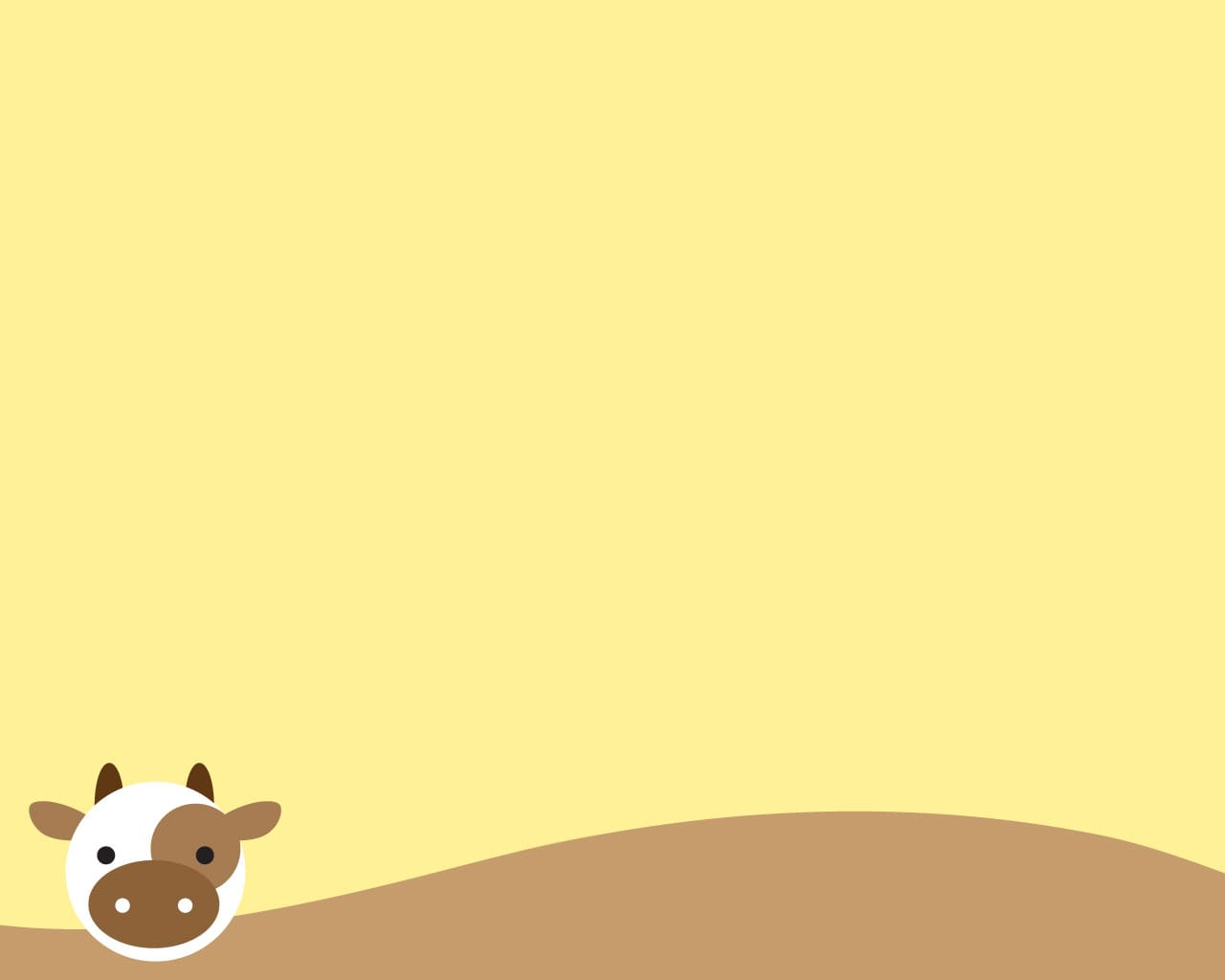 Cừu
Cừu bình thường
Cừu 2 chân
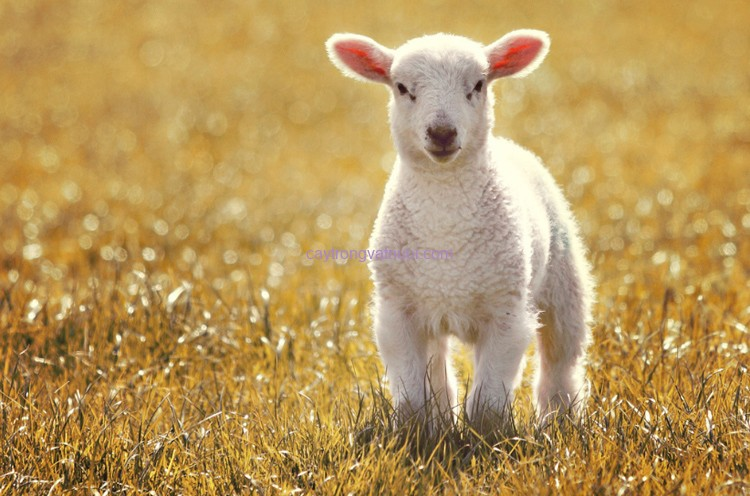 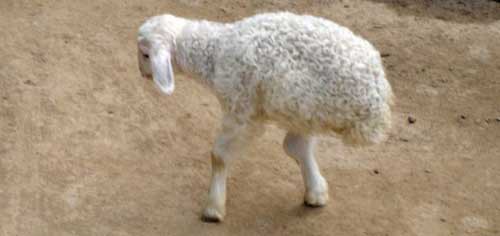 BẢNG KẾT QUẢ
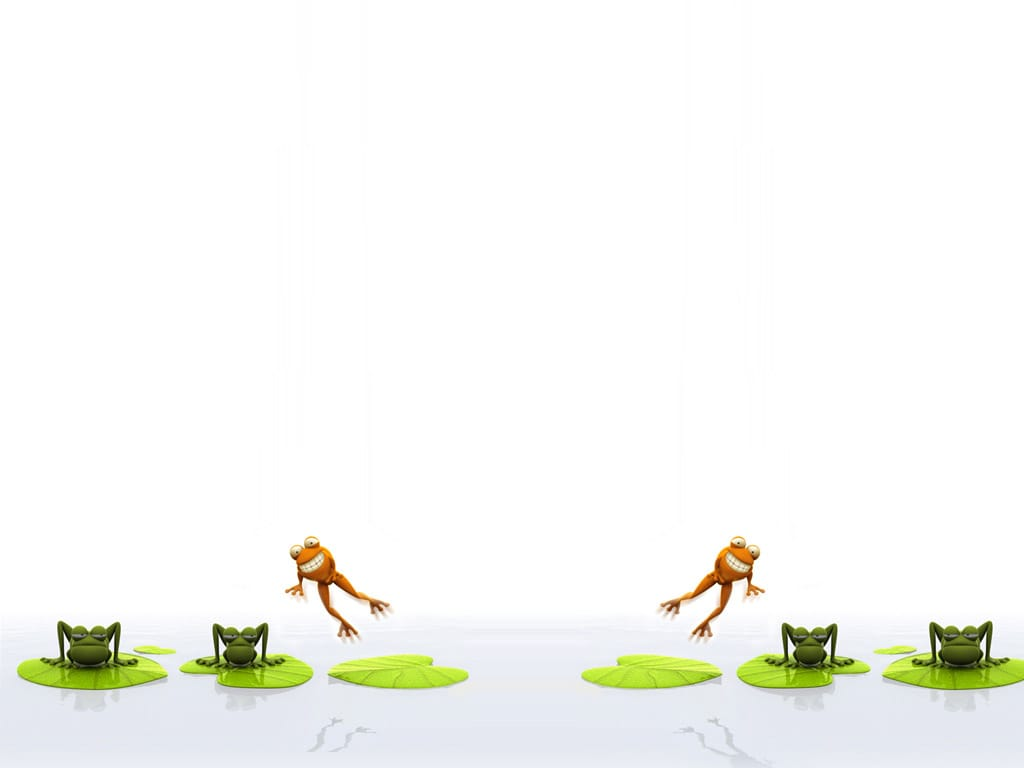 2. Đột biến NST
Dâu tằm
Dâu tằm bình thường
Dâu tằm bị đột biến
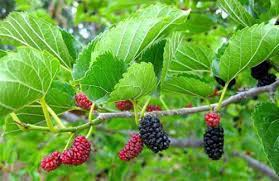 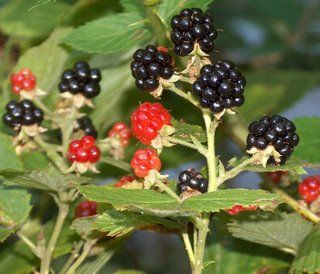 Hành tây
Hành tây bình thường
Hành tây bị đột biến
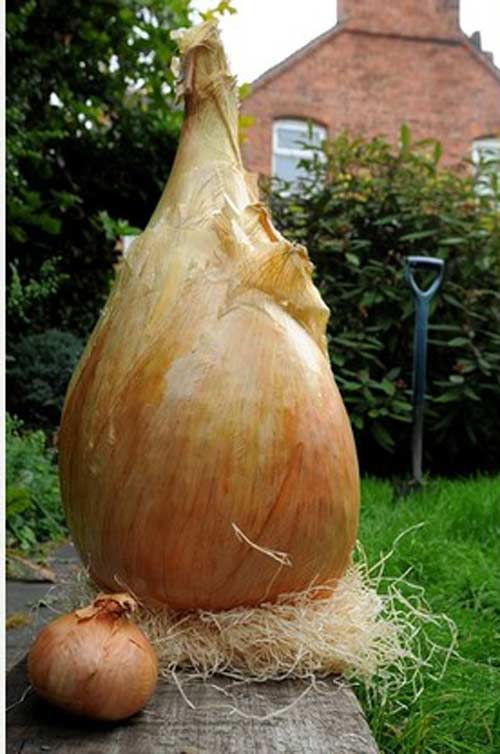 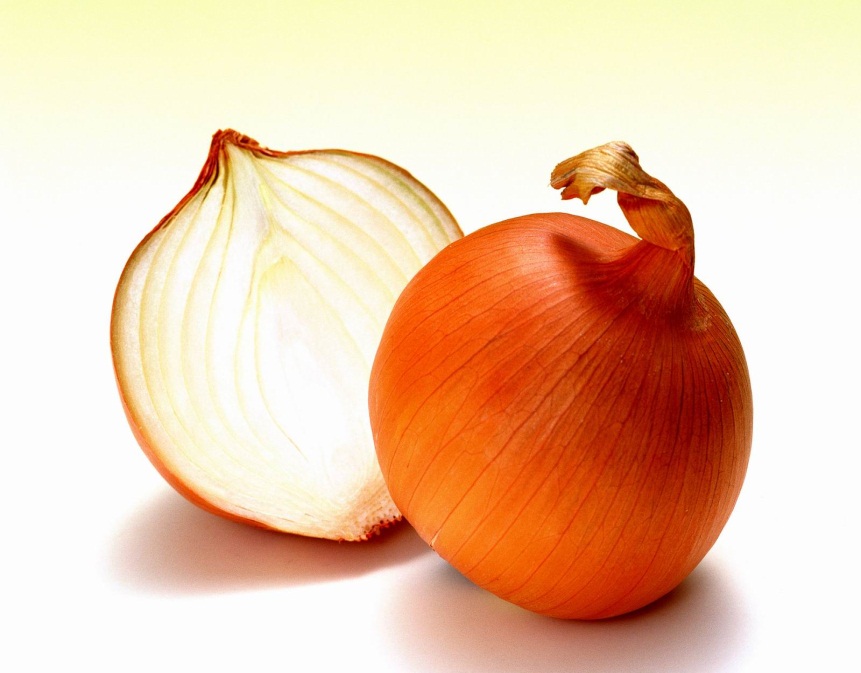 Hành ta
Hành ta bình thường 2n
Hành ta bị đột biến 3n
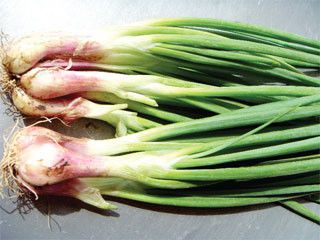 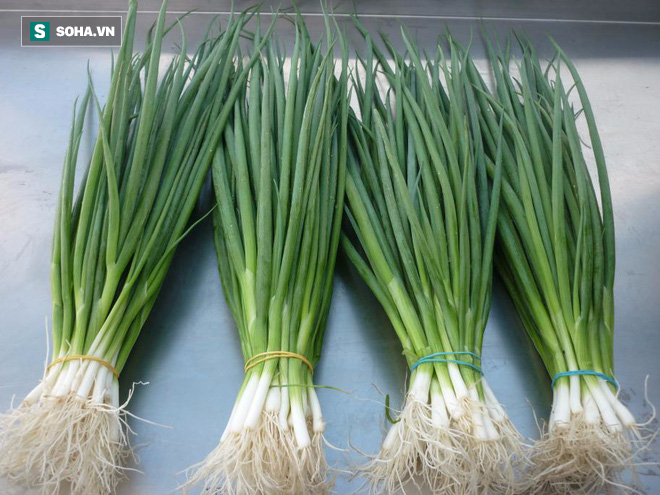 Dưa hấu
Dưa hấu bình thường 2n
Dưa hấu bị đột biến 3n
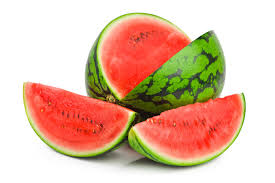 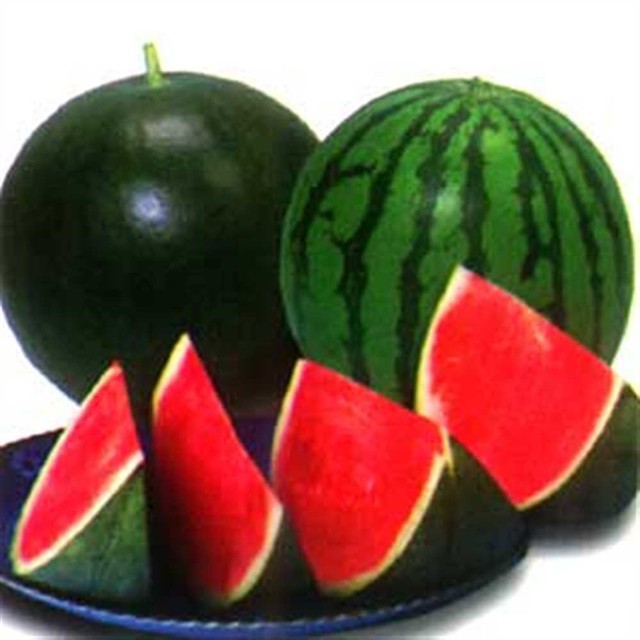 Bắp cải
Bắp cải bình thường
Bắp cải bị đột biến
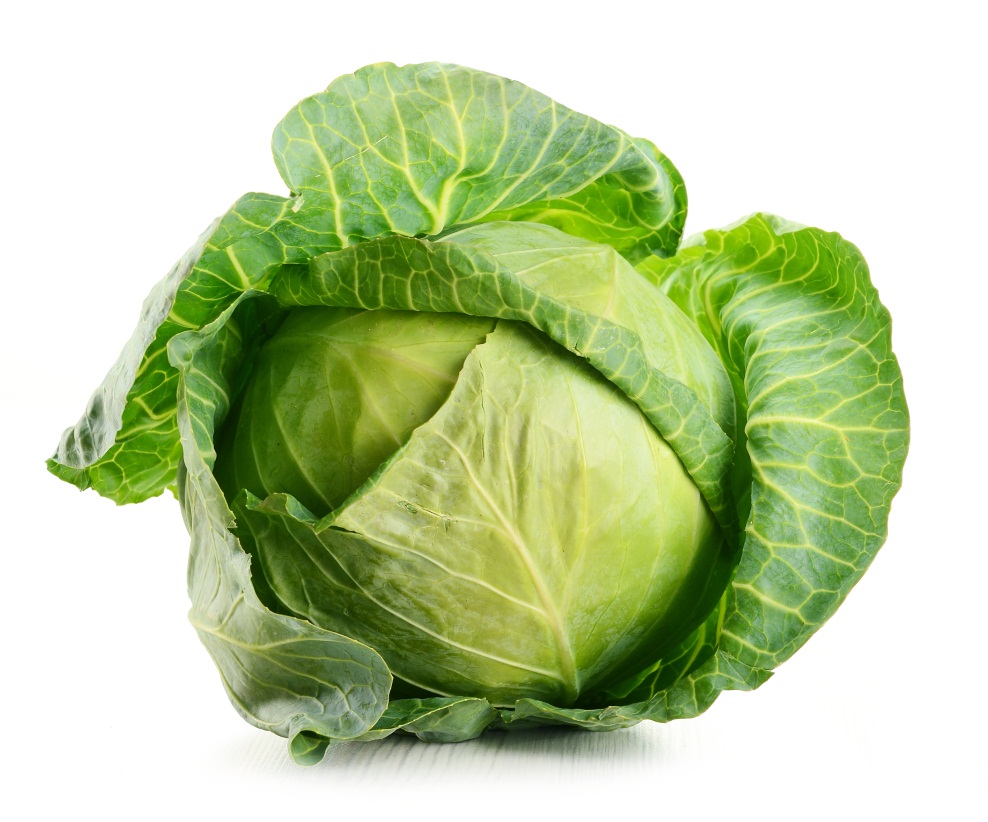 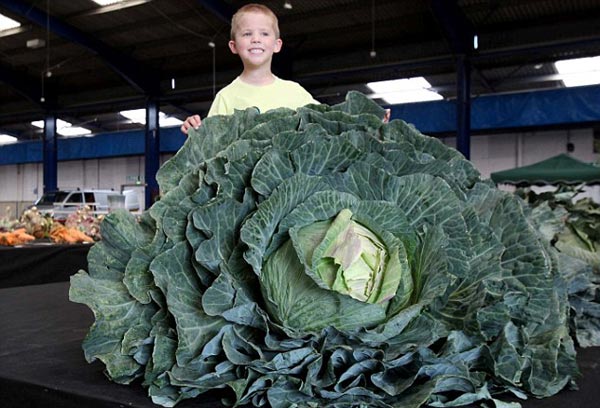 Nho
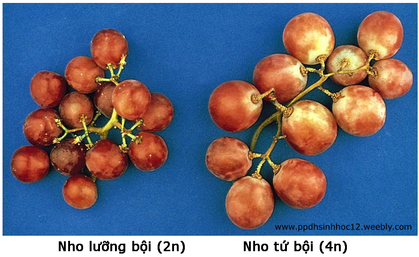 Người
Người bình thường
Người bị đao
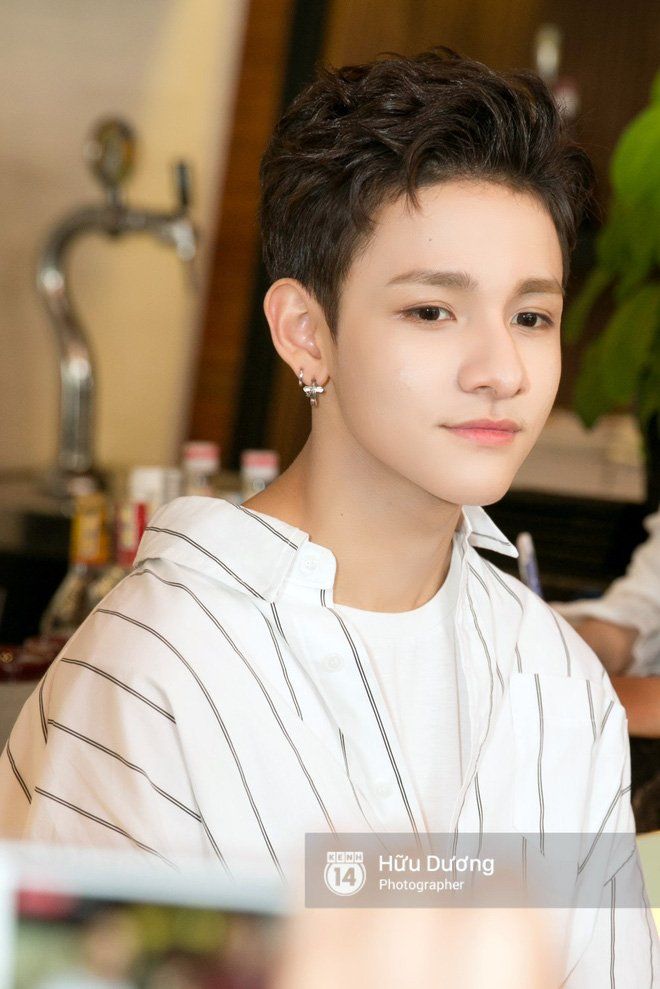 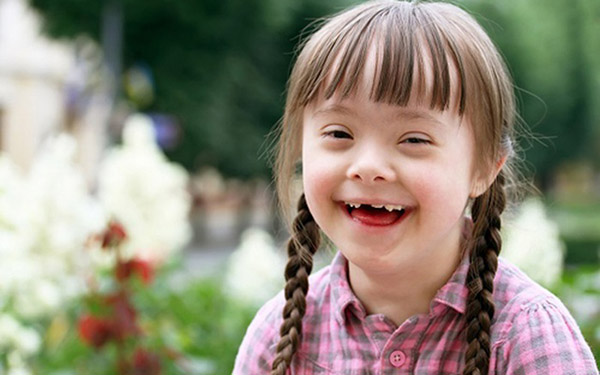 Mèo
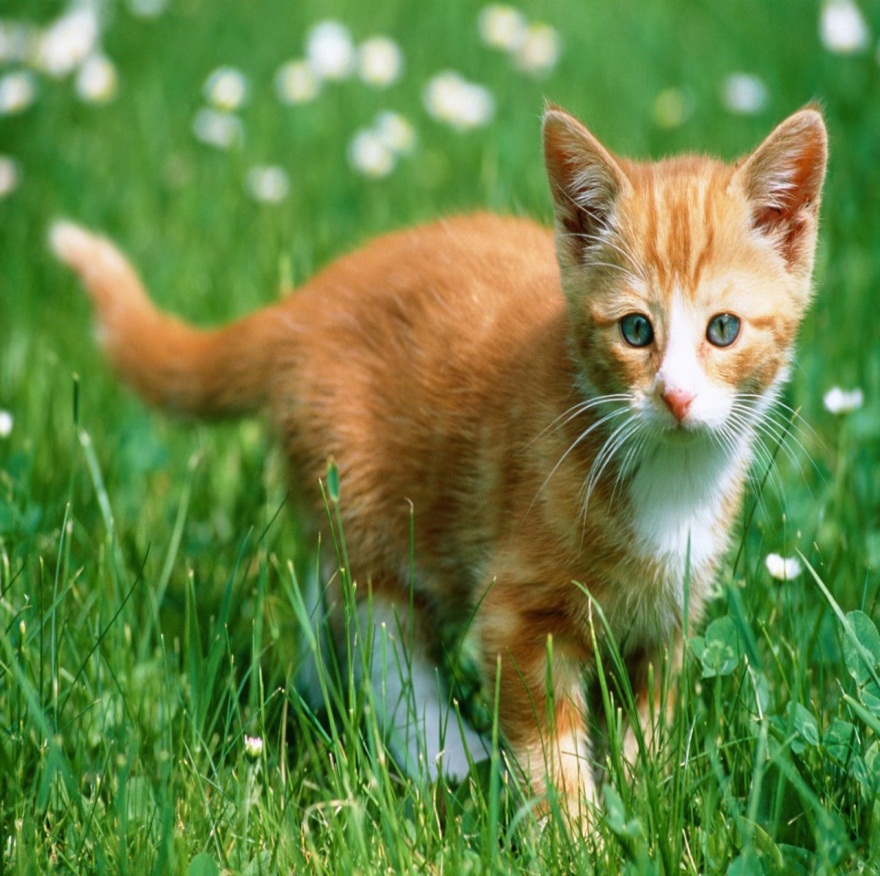 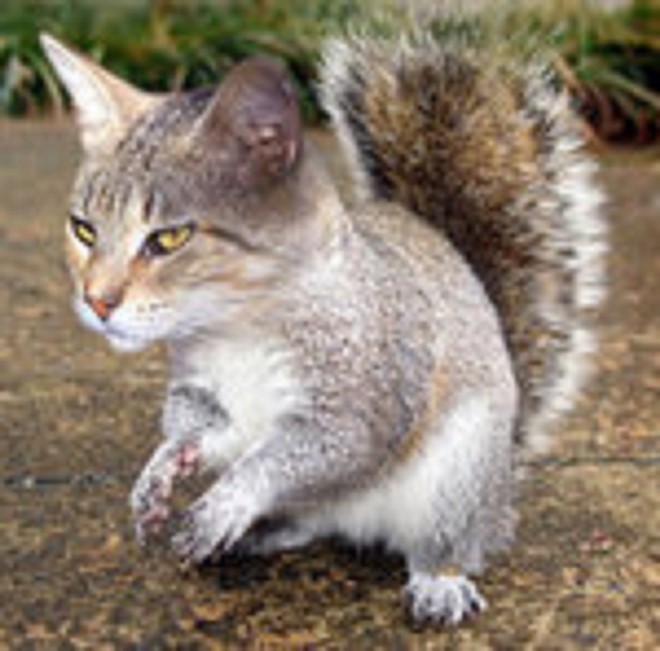 Con mèo bình thường
Con mèo đột biến
Bảng kết quả
Cảm ơn cô và các bạn đã lắng nghe